Teorema de Stevin                             &        Vasos Comunicantes
Q
                                      
                                         /\h
                                                                R
O que é Teorema de Stevin?
Princípio feito por Simon Stevin, trata-se da variação da pressão de dois pontos que estão num mesmo líquido em equilíbrio, onde a densidade da pressão é determinada pelo desnível entre os dois pontos.
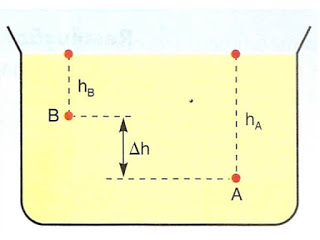 Normalmente a formula utilizada é:
P = Patm + d.g.h
Exemplo:
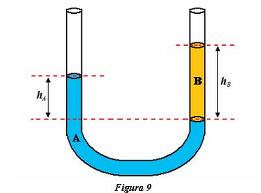 Álcool 0,79     Níquel 8,9
Alumínio 2,7  Platina 21,4
Latão 8,4        Porcelana 2,4
Cobre 8,9       Prata 10,5
Vidro 2,6        Aço inoxidável 7,9
Ouro 19,3      Água 1,0
Ferro 7,9        Estanho 7,26
Ponto A
Ponto B
P a = P bdA  . g . hA  = dB . g . hB 
   dA . hA = dB . hB
Vasos Comunicantes
Através do teorema de Stevin, vemos que uma superfície horizontal suporta a mesma pressão em todos seus pontos, desde que o liquido seja o mesmo. É o que acontece nos Vasos Comunicantes.
     São vasos que se comunicam através de tubos, onde o líquido que está presente nos mesmos está submetido á mesma pressão. O nível do liquido (altura) será o mesmo em todos os recipientes.
Exemplo de Vasos Comunicantes
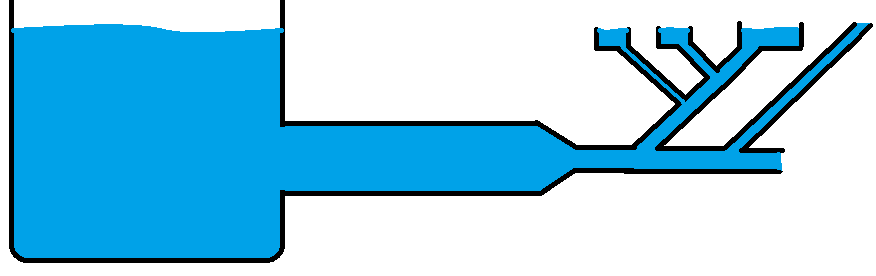 Curiosidade: Quem era Stevin?
Matemático, mecânico e engenheiro militar nascido em Bruges, Bélgica e filho de pais ricos, nasceu em 1548 e faleceu em 1620. Viveu viajando pelo norte da Europa.
    Seu conhecimento matemático foi valioso para o algebrismo, além de contribuir com o desenvolvimento da mecânica e o estudo da hidrostática.
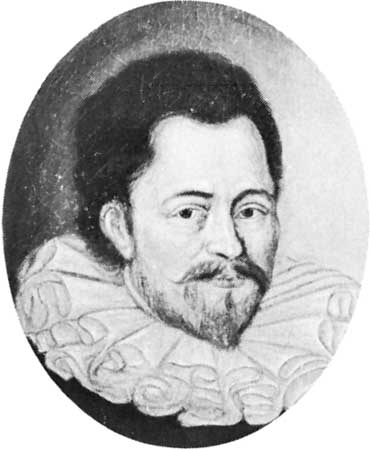 Alunos
Bryan, Guilherme, Rubiana, Raquel, Tales , Thais



2º Ano D / V1